ATAI
Chongqing	Advanced Technique
University of	of Artificial
Technology	Intelligence
Chongqing  University of  Technology
Chongqing	ATAI
Advanced
University of	logy	Technique of
Technology
Chongqing University of Technology
Chongqing University of Techno
Intelligence
MmAP : Multi-modal Alignment Prompt for Cross-domain Multi-task Learning
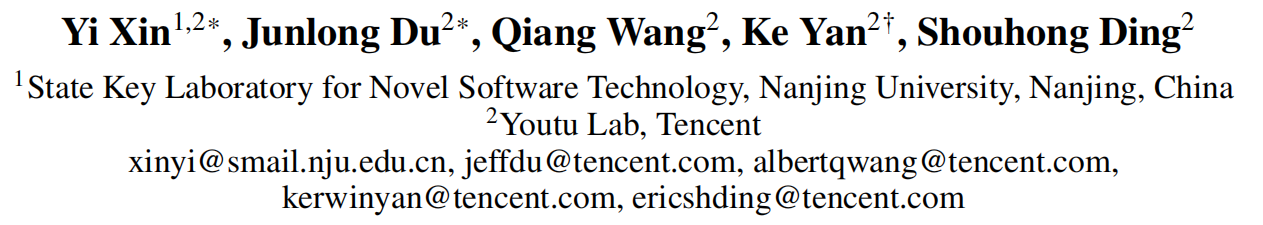 https://github.com/CZ-TAO12/DisenIDP
—— AAAI 2024
Reported by Yuyang Lai
1
ATAI
Chongqing	Advanced Technique
University of	of Artificial
Technology	Intelligence
Chongqing
CUhonnigvqeinrgsUitnyiveorfsity of Technollooggyy
Technology
Chongqing  University of  Technology
f
Chongqing University of Techno
Intelligence
1.Introduction  2.Method
3.
2
ATAI
Chongqing	Advanced Technique
University of	of Artificial
Intelligence
Chongqing  University of  Technology
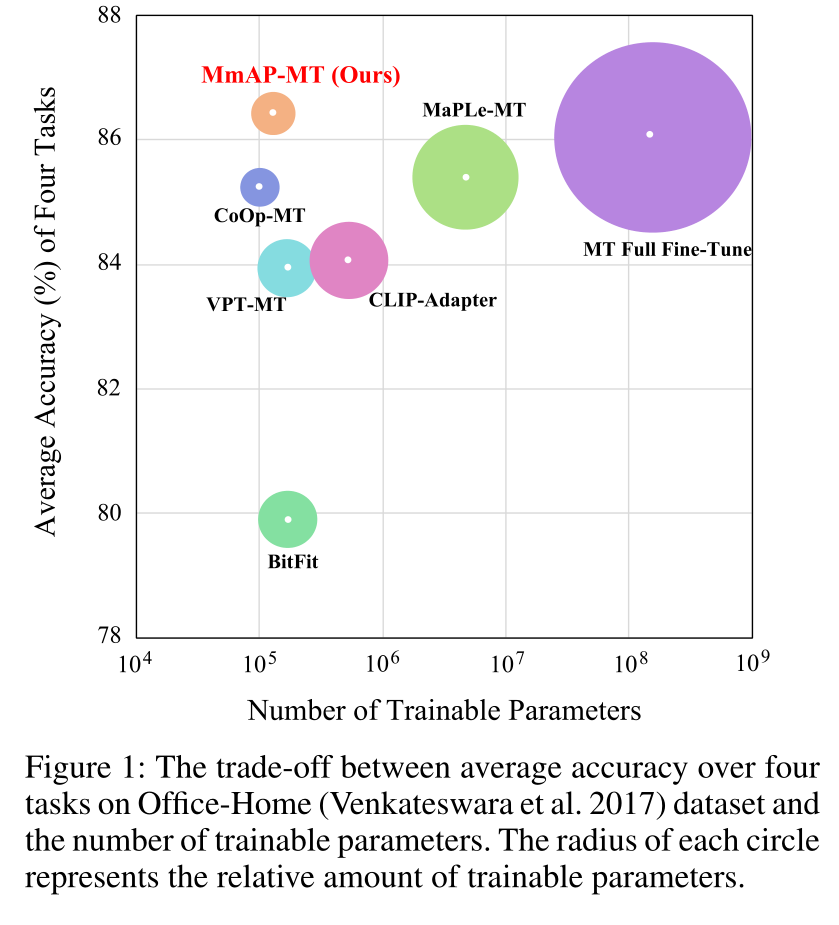 Typically, a multi-task network structure consists of a shared backbone and task-specific decoders. However, the complexity of the decoders increases with the number of tasks. To tackle this challenge, we integrate the decoder-free vision-language model CLIP, which exhibits robust zero-shot generalization capability.
ATAI
Chongqing	Advanced Technique
University of	of Artificial
Intelligence
Chongqing  University of  Technology
Recently,parameter-efficient transfer learning methods have been extensively explored with CLIP for adapting to downstream tasks, where prompt tuning showcases strong potential. Nevertheless, these methods solely fine-tune a single modality(text or visual), disrupting the modality structure of CLIP.
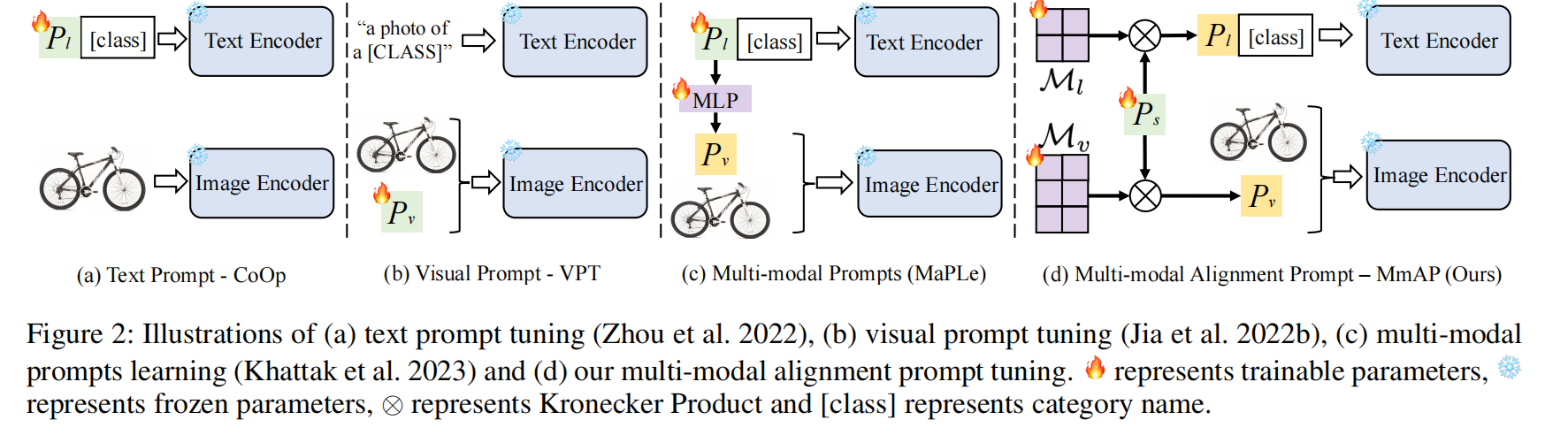 ATAI
ATAI
Chongqing	Advanced Technique
University of	of Artificial
Intelligence
Chongqing  University of  Technology
Advanced Technique
of Artificial  Intelligence
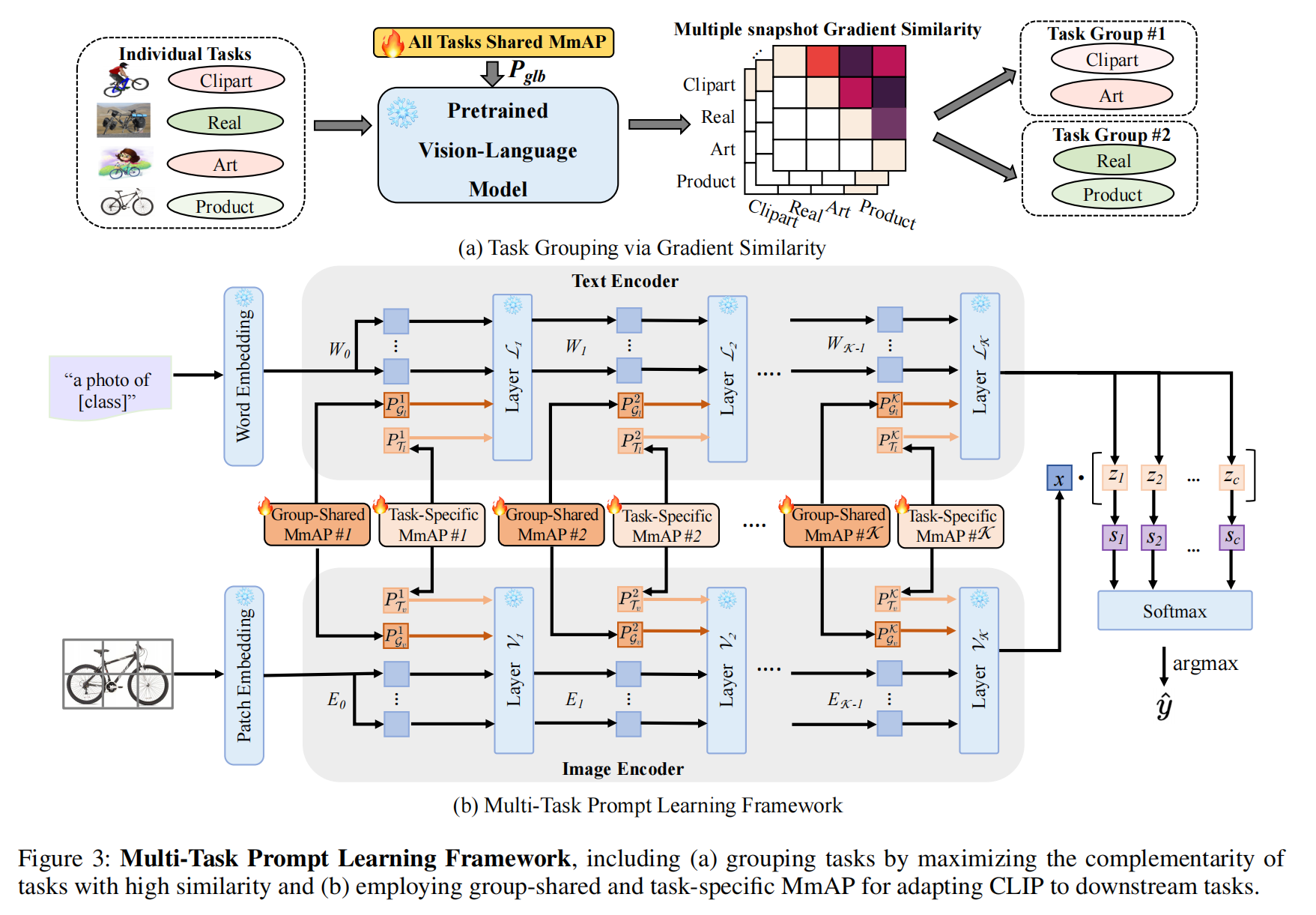 ATAI
ATAI
Chongqing	Advanced Technique
University of	of Artificial
Intelligence
Chongqing  University of  Technology
Advanced Technique
of Artificial  Intelligence
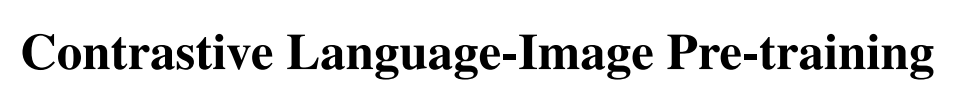 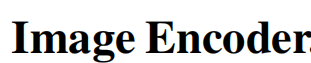 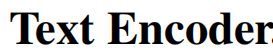 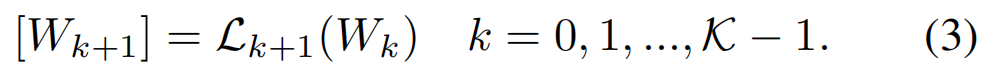 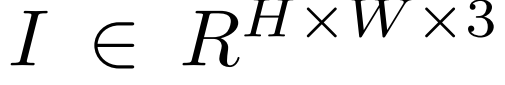 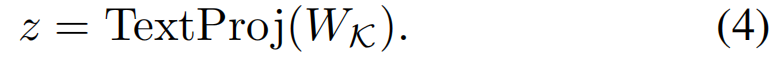 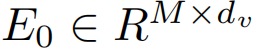 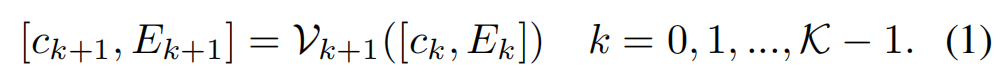 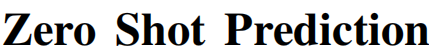 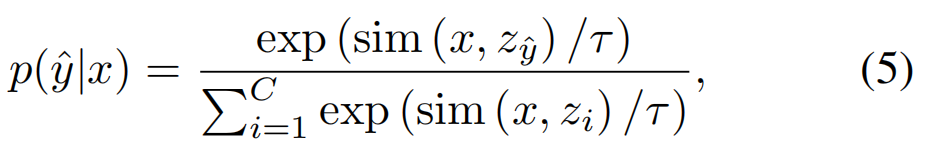 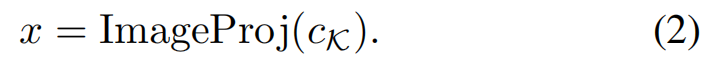 ATAI
ATAI
Chongqing	Advanced Technique
University of	of Artificial
Intelligence
Chongqing  University of  Technology
Advanced Technique
of Artificial  Intelligence
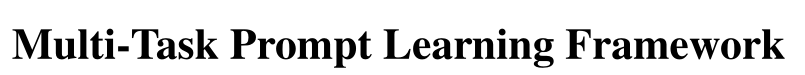 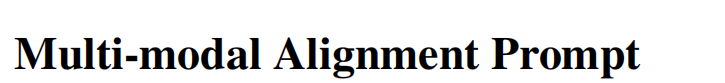 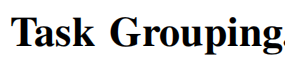 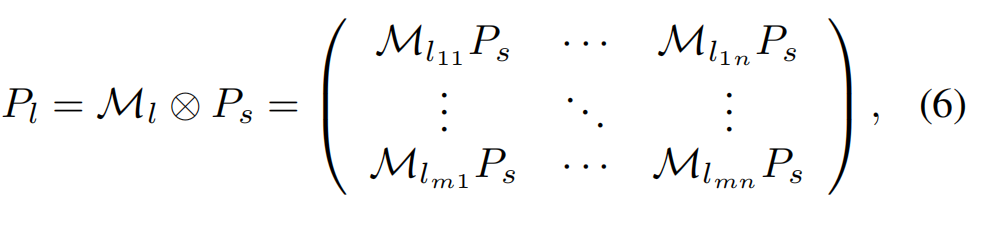 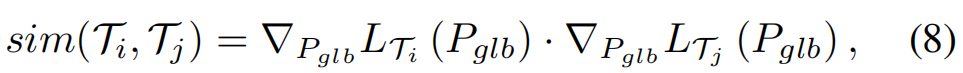 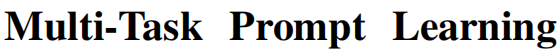 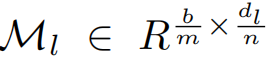 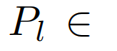 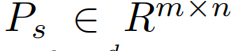 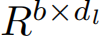 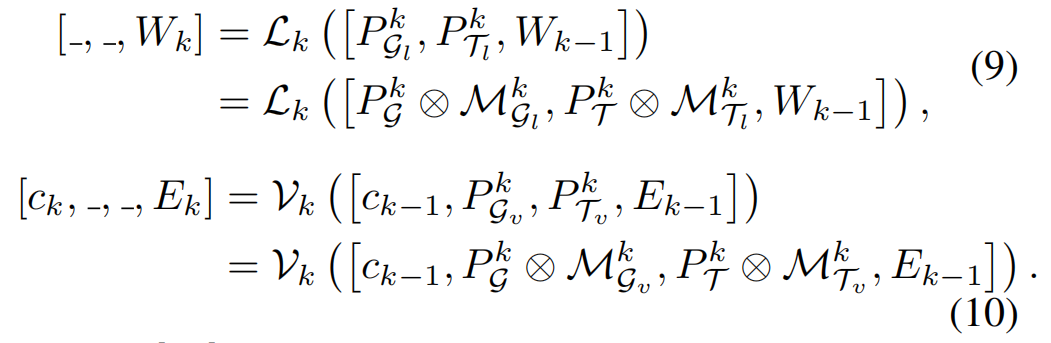 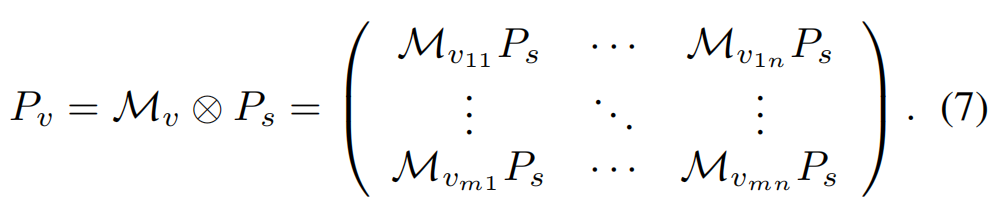 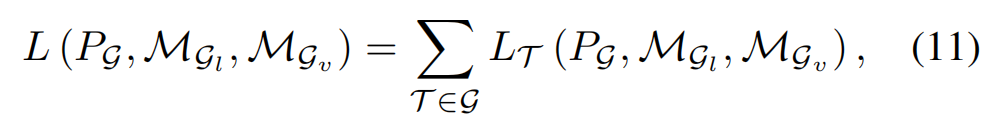 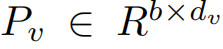 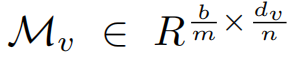 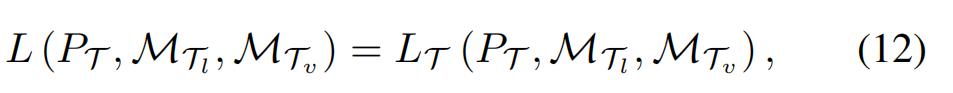 ATAI
ATAI
Chongqing	Advanced Technique
University of	of Artificial
Intelligence
Chongqing  University of  Technology
Advanced Technique
of Artificial  Intelligence
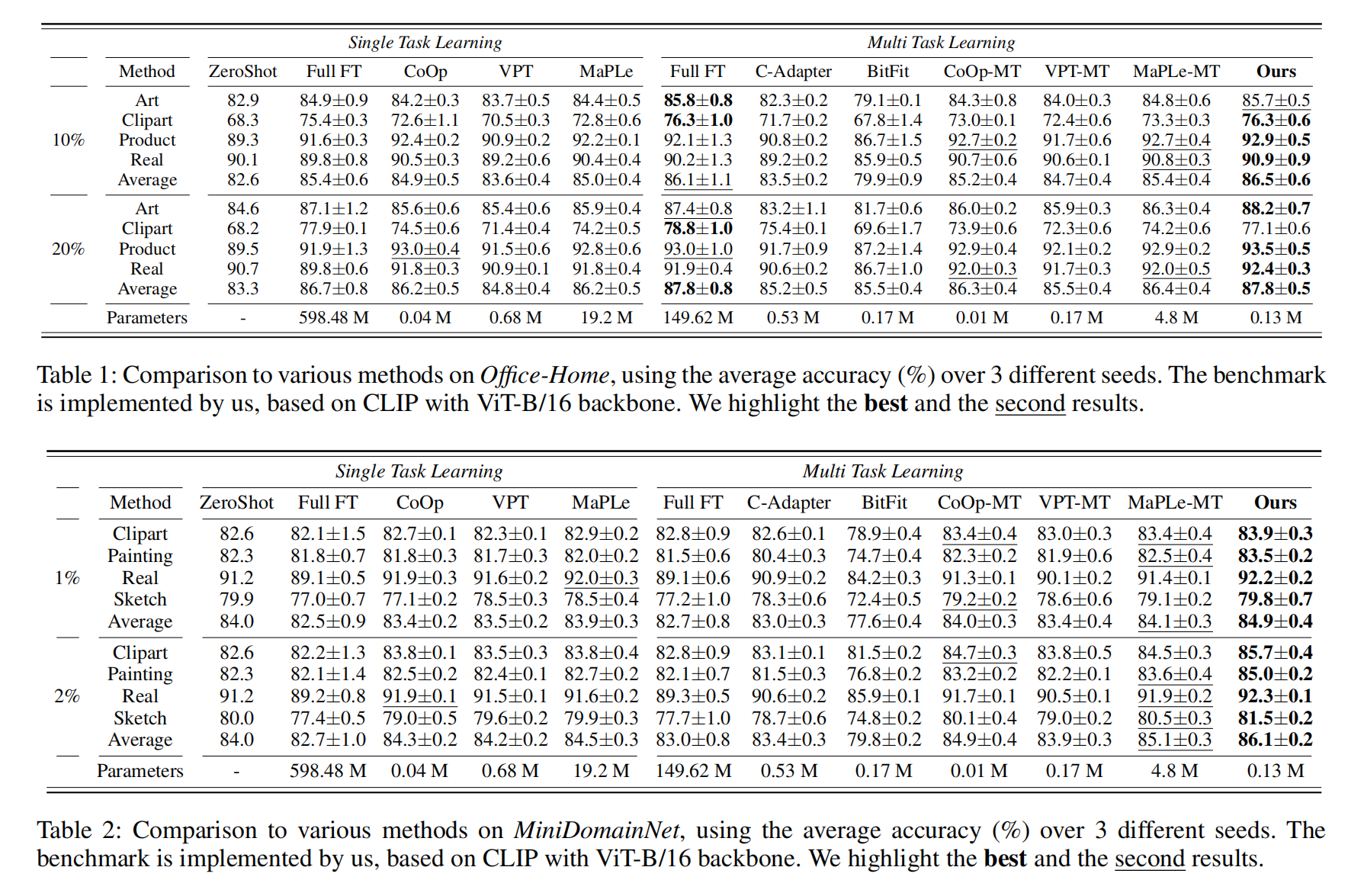 ATAI
ATAI
Chongqing	Advanced Technique
University of	of Artificial
Intelligence
Chongqing  University of  Technology
Advanced Technique
of Artificial  Intelligence
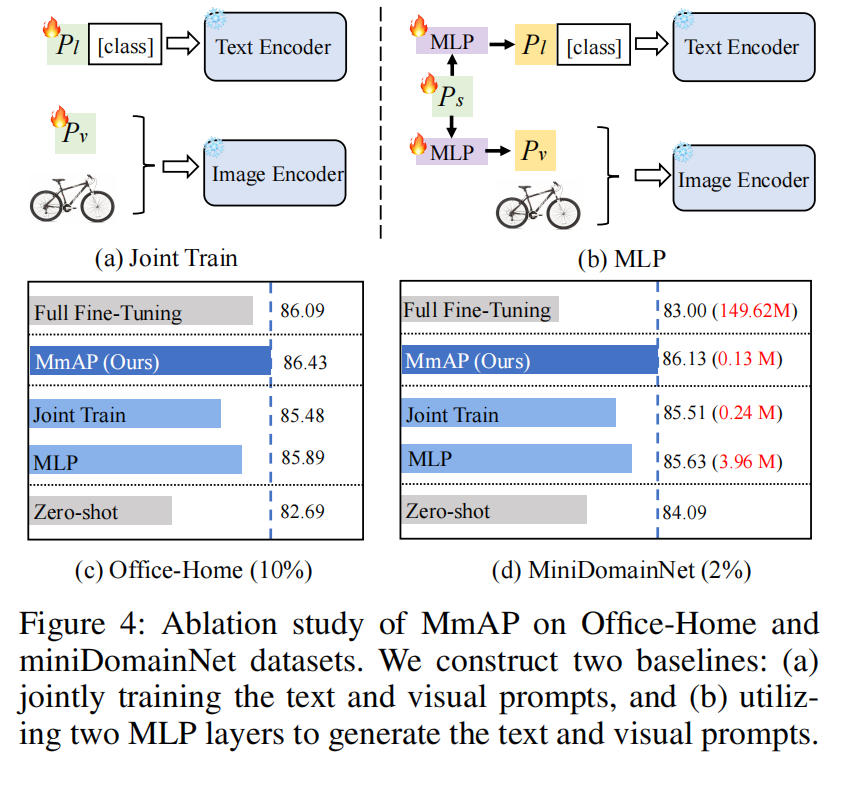 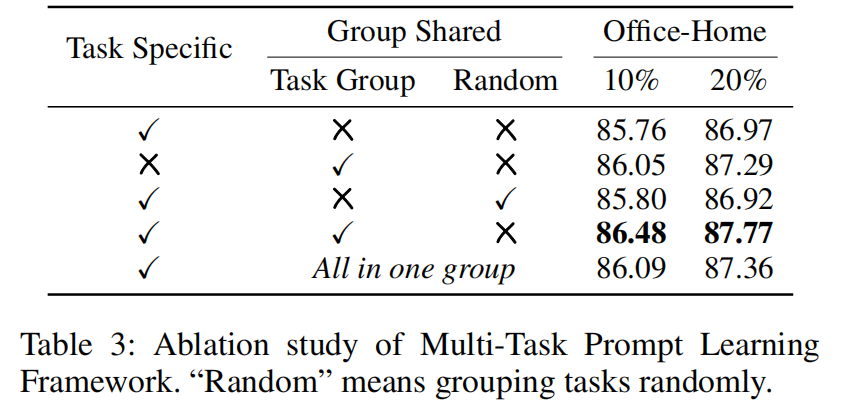 ATAI
ATAI
Chongqing	Advanced Technique
University of	of Artificial
Intelligence
Chongqing  University of  Technology
Advanced Technique
of Artificial  Intelligence
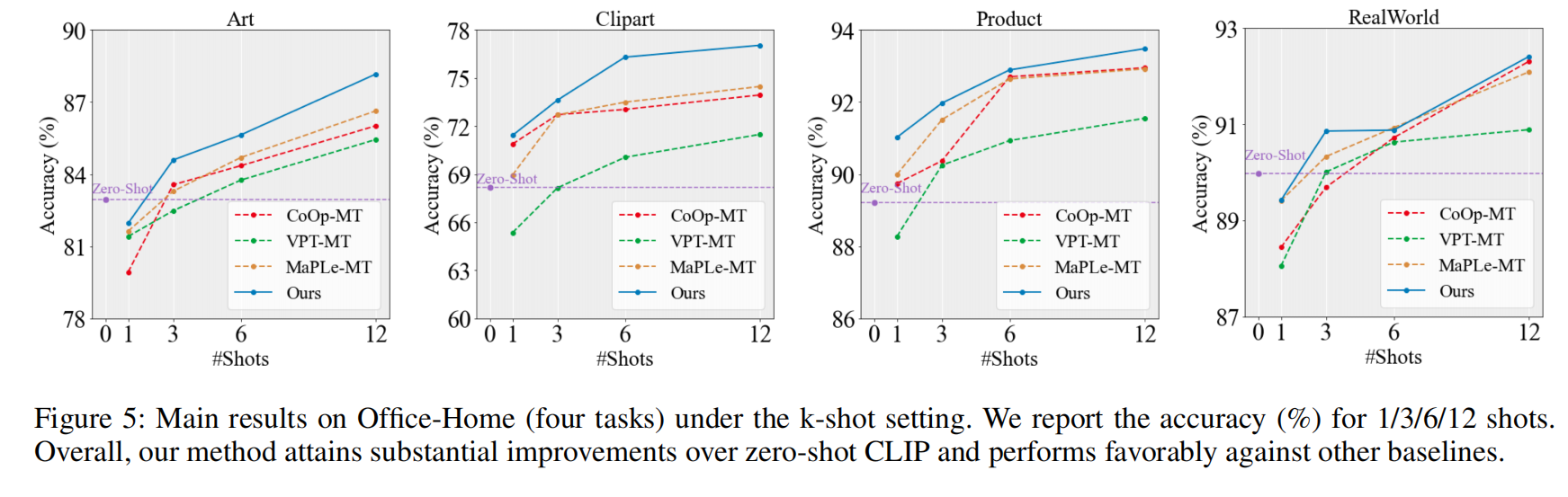